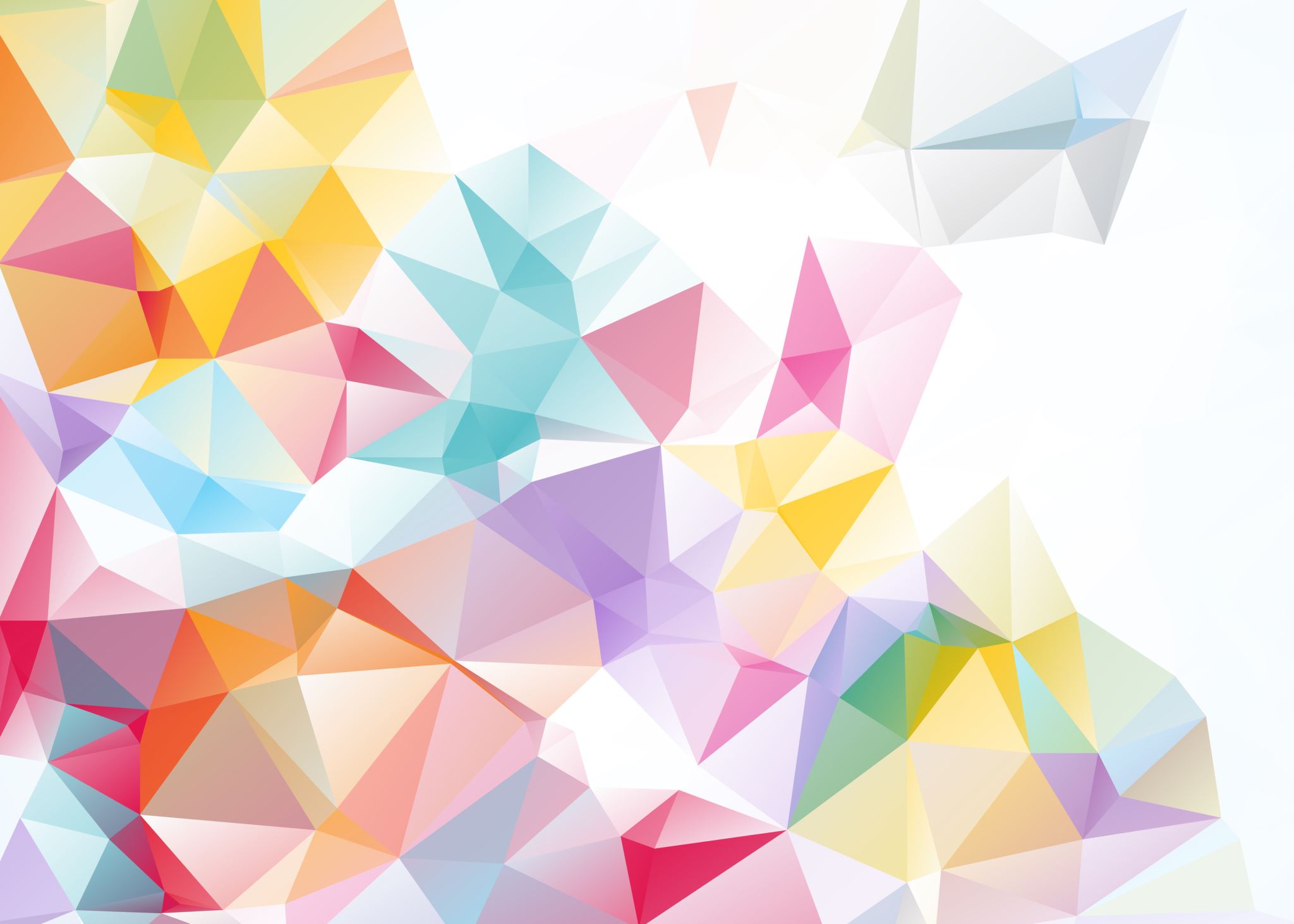 Poetry Comparison
What are the similarities and differences between ‘Mametz Wood’ and ‘The Manhunt’?
Draw the following into your book. Similarities should be placed in the middle and differences at the sides.

The Manhunt






									      A Wife in London
Do Now
How could these quotations be linked?
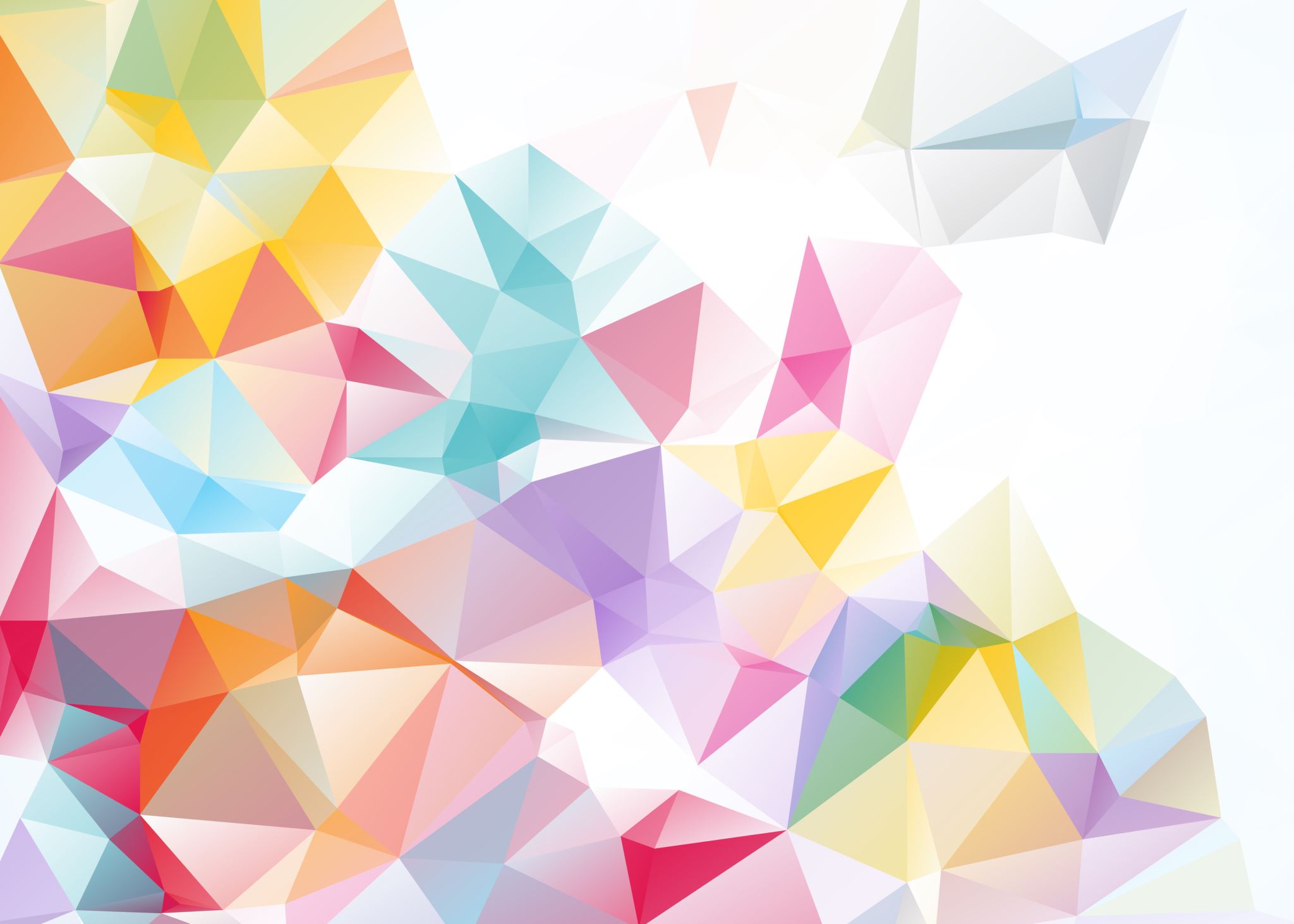 The Manhunt – “After passionate nights and intimate days.” 
Mametz Wood – “For years afterwards the farmers found them –”

Connection:
Mastery
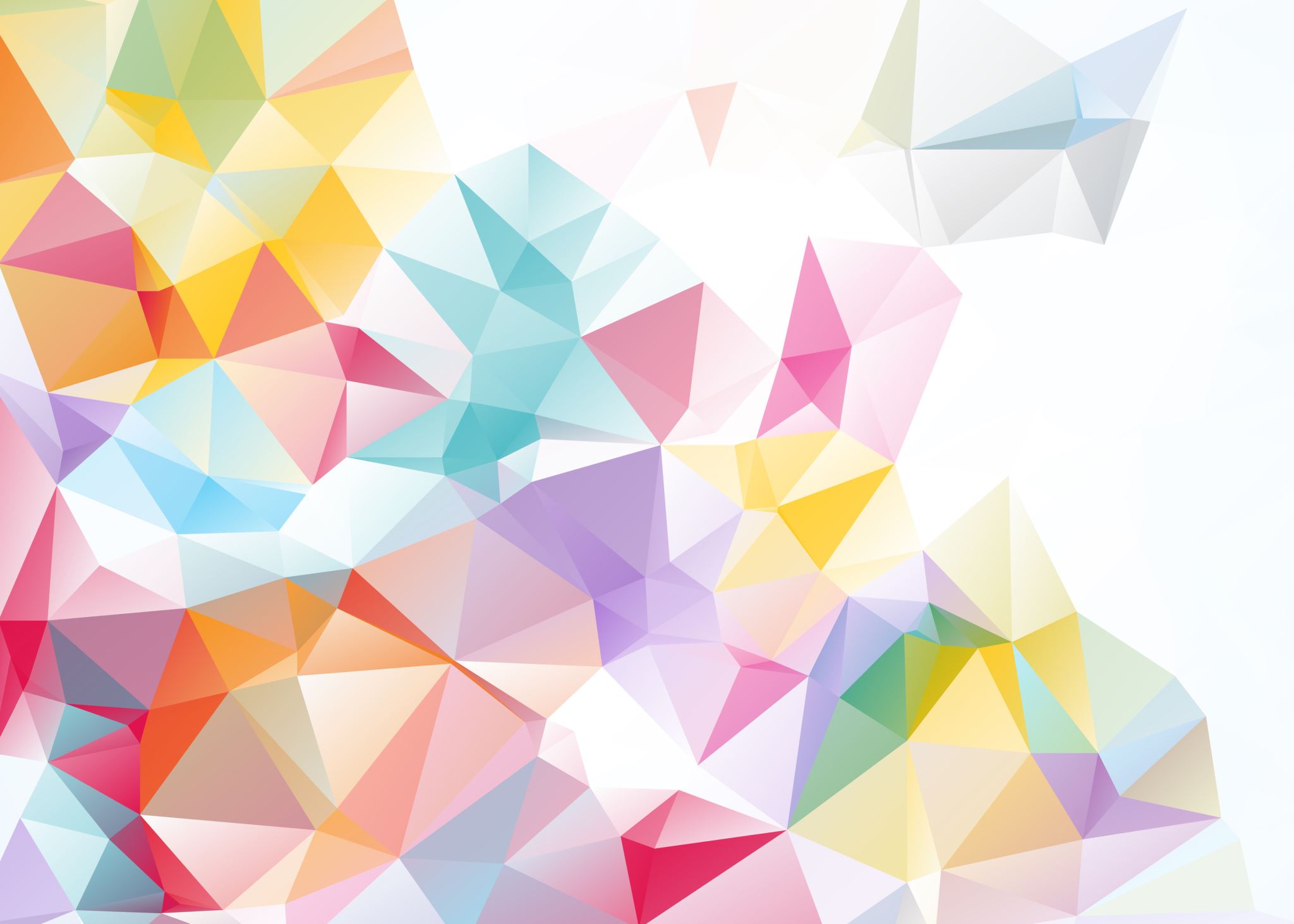 Compare how the writers present the effects of war in ‘Mametz Wood’ and ‘The Manhunt’.
Mastery
Make connections between lines in both poems as we have done on the previous slide.
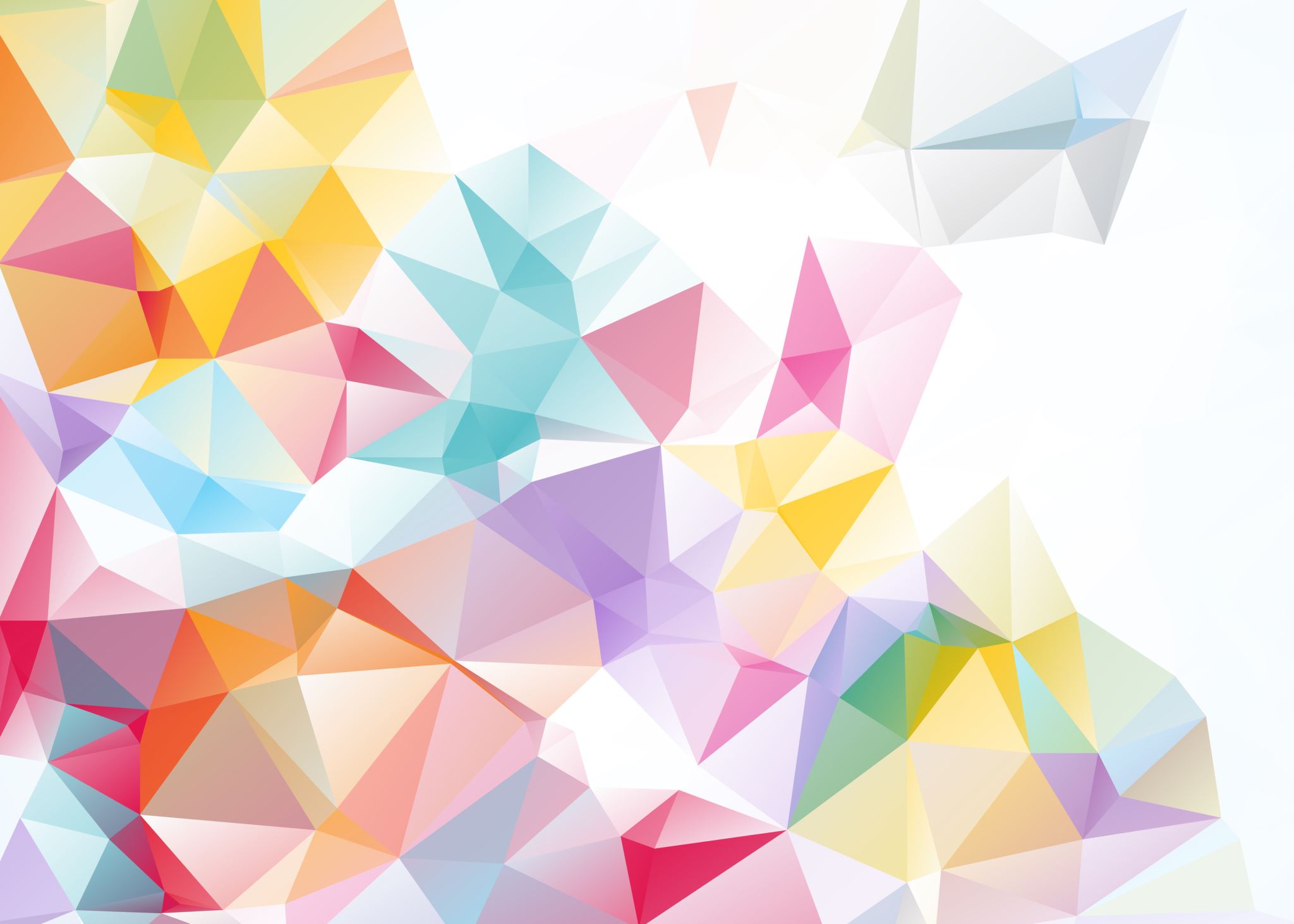 Compare how the writers present the effects of war in ‘Mametz Wood’ and ‘The Manhunt’.
Mastery
What is the similarity?
Quote and analysis from ‘Mametz Wood’
Quote and analysis from ‘The Manhunt
Create a link between the writers’ messages.
Compare how the writers present the effects of war in ‘Mametz Wood’ and ‘The Manhunt’.
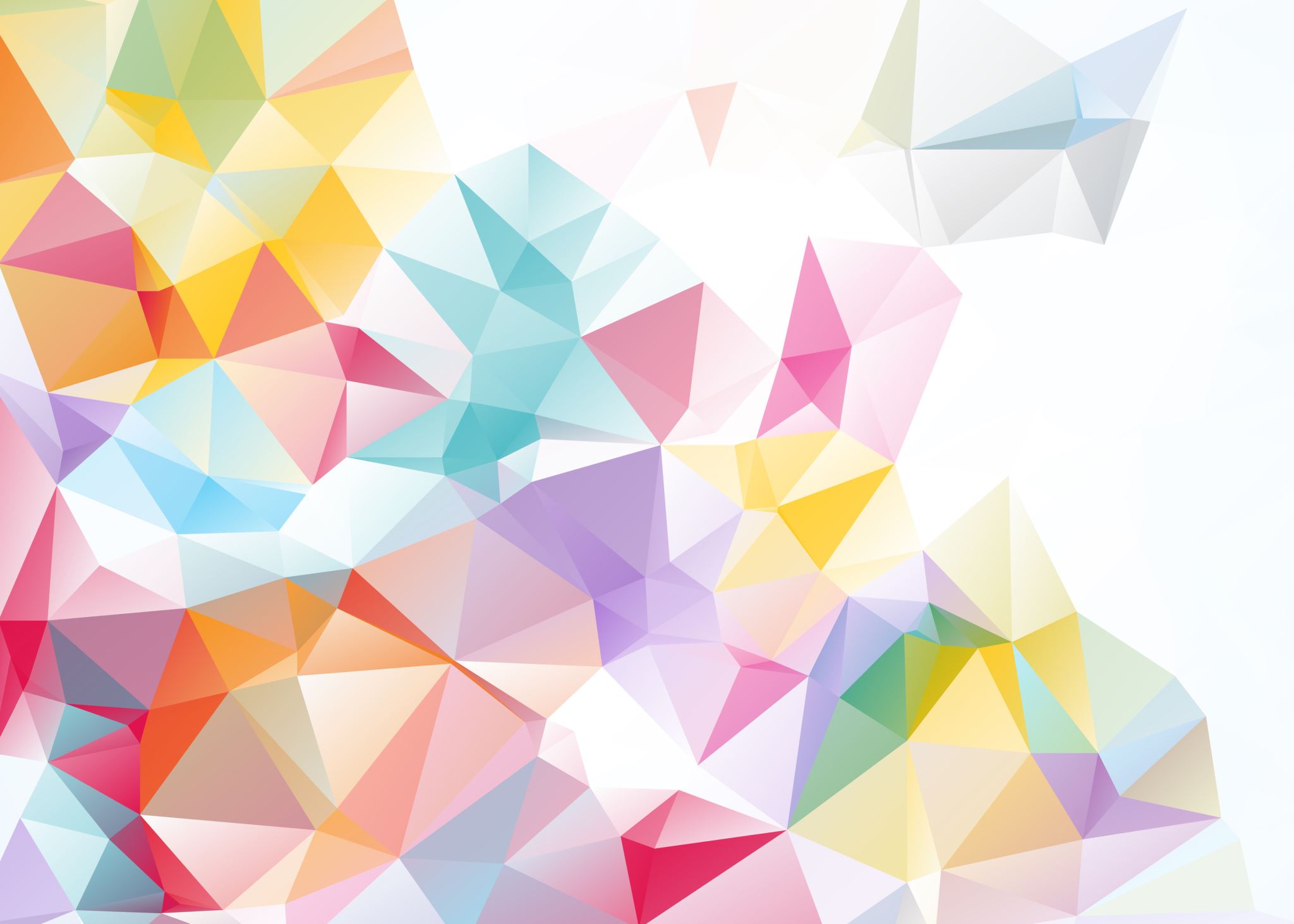 The two poems make references to time throughout. The Manhunt opens with “After passionate nights and intimate days.” which shows that the impacts of the war were not felt straight away and took some time to develop. 
Mametz Wood also focuses on the after effects with the first line stating, “For years afterwards the farmers found them,”

How would you finish this paragraph?
Mastery
Compare how the writers present the effects of war in ‘Mametz Wood’ and ‘The Manhunt’.
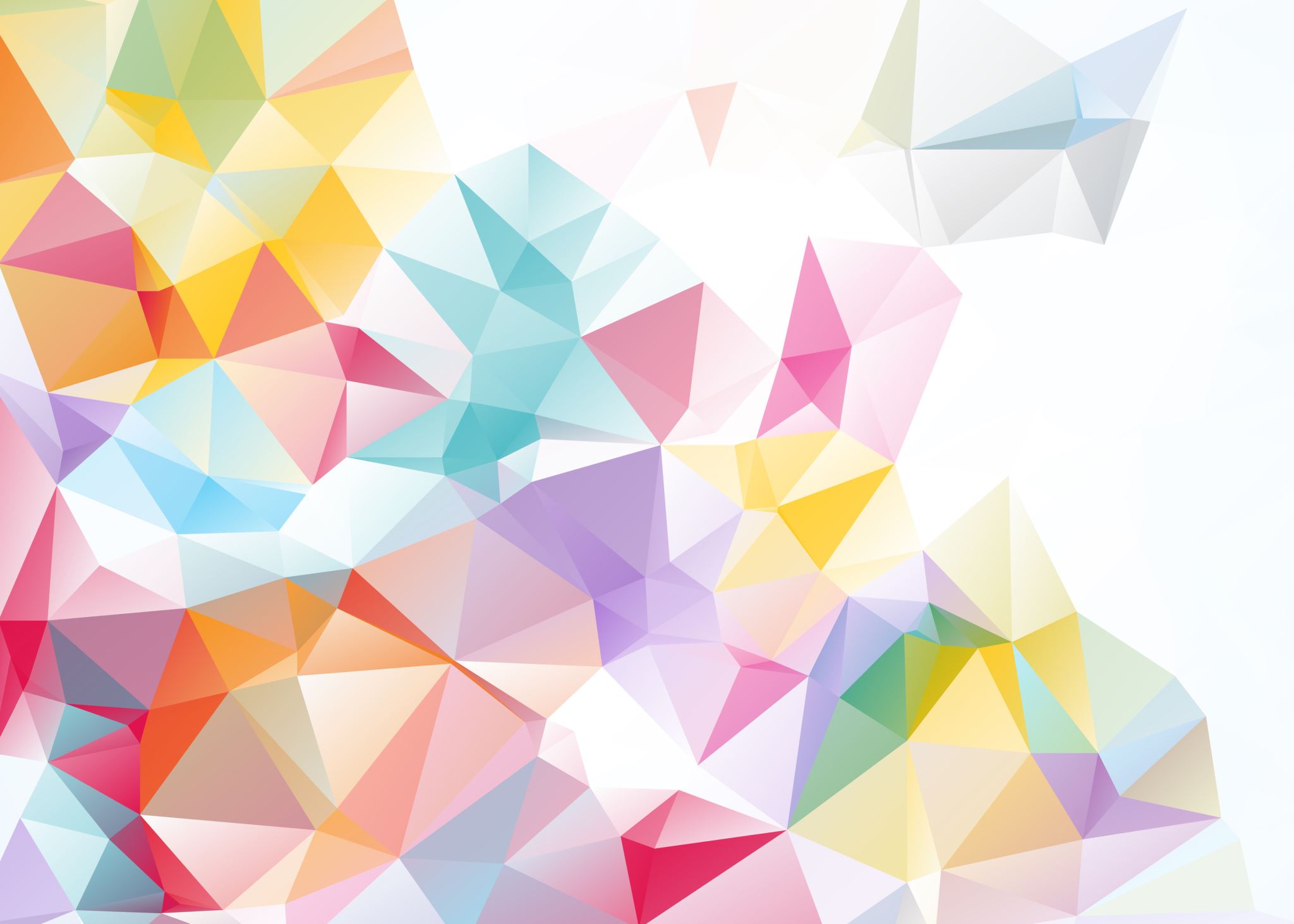 The two poems make references to time throughout. The Manhunt opens with “After passionate nights and intimate days.” which shows that the impacts of the war were not felt straight away and took some time to develop. 
Mametz Wood also focuses on the after effects with the first line stating, “For years afterwards the farmers found them,”

Now continue the answer covering another 5 similarities or differences.
Mastery